Thursday
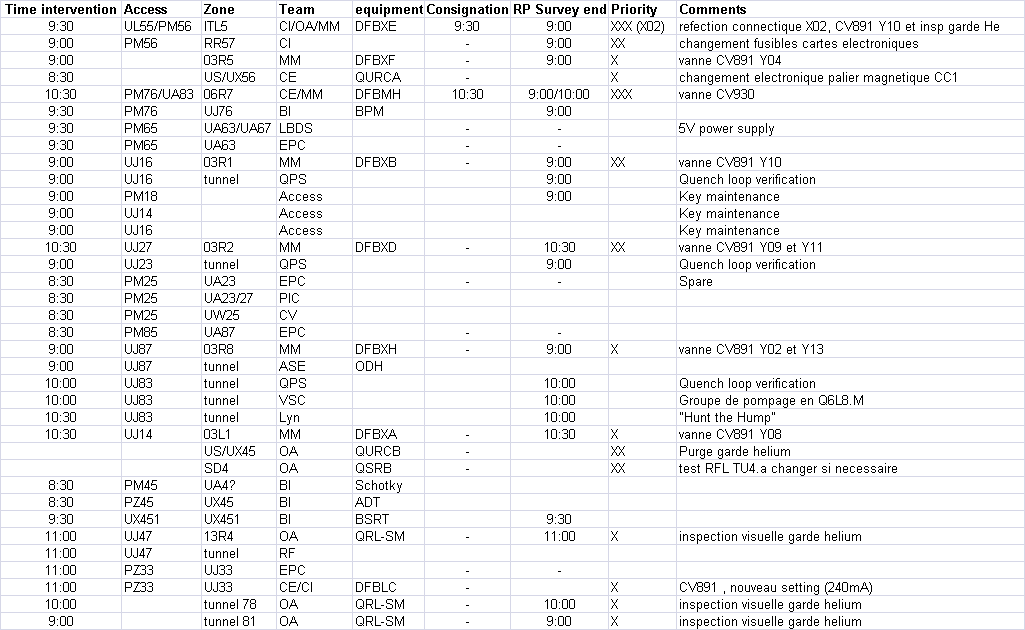 plus some
Mirko Pojer
9-4-10
LHC status
Thursday evening – Friday morning
Powering tests – S56 – QPS
Tests for EE delays performed successfully, previous version of card replaced at end of test (and re-tested).
Pump-down of TI8 & T12
23:09  Patrol of TI2 (OP)
23:36 QPS test conditions backed out and tested OK
00:28 Access for TI2 & Ti8
valve won’t close in 8 (false signal from gauge), gauge power supply problem in 2
02:04 Problem with PM25 PAD
02:25 All 60 A converters in S56 off – network problem
02:33 problem with one of Alice’s compensators – expert
9-4-10
LHC status
Friday morning
Various PIC/QPS problems
05:44 Alice’s compensator OK
06:01 PIC configuration OK
06:11 Everything to injection except RCBXV1.R1
06:33 Beam dump XPOC/TSU arming problems
08:00 Quick access to try and reset RCBXV1.R1


Vacuum in TI8 – good
Vacuum in TI2 – 5e-6 – not brilliant, some worries, to be followed up, OK for beam
9-4-10
LHC status
Today
Pre-cycle
Re-establish circulating beams
new values for b3 decay and snapback in place, chromaticity to be carefully measured and corrected
High intensity tests at 450 GeV
Test ramp (check Q’ in snapback)
Leading into squeeze
quick run through to 2 m in IP 1&5
squeeze to 2 m, in IP8
Go for stable beams overnight
9-4-10
LHC status
Next days
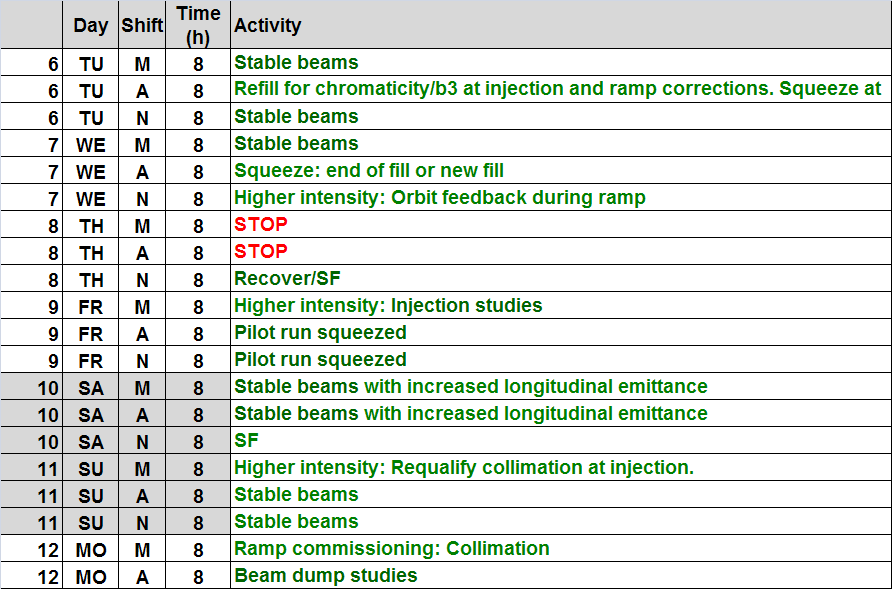 9-4-10
LHC status